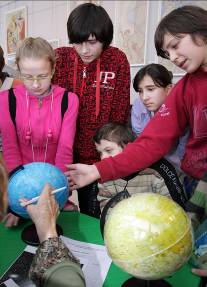 Оценка исследовательских и проектных работ школьников: критерии, экспертные позиции
Леонтович Александр Владимирович
Кандидат психологических наук
Председатель ООД «Исследователь»
1
Стратегия научно-технологического развития РФ
Всероссийский конкурс иссл. и пр.
Ученые, разработчики технологий
Инженеры будущего Олимпиада НТИ
Инженеры, технологи
Специалисты рабочих специальностей
Wordskills
Преемственность исследовательской и проектной деятельности
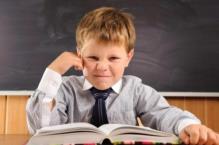 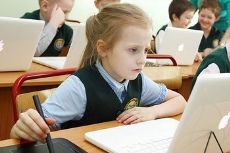 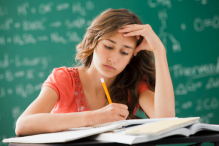 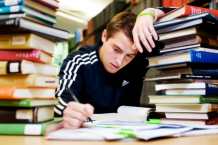 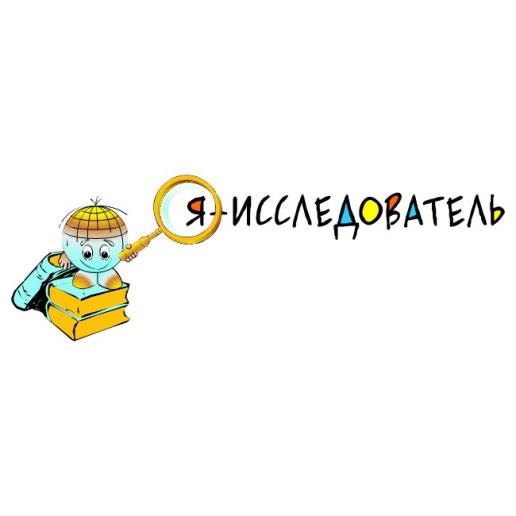 Всероссийский конкурс исследовательских работ и творческих проектов дошкольников и младших школьников «Я-Исследователь»
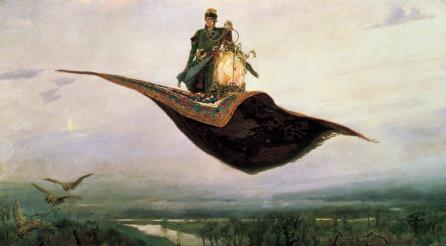 Финал – г. Сочи, май 2017 г.
17 регионов, 170 участников.
Всероссийский конкурс исследовательских работ «Тропой открытий В.И.Вернадского»
Участники – учащиеся 5-х-7-х классов;
Критерии, соответствующие возрасту участников;
Секции: естественнонаучная,      гуманитарная;
160 участников 23 региона.
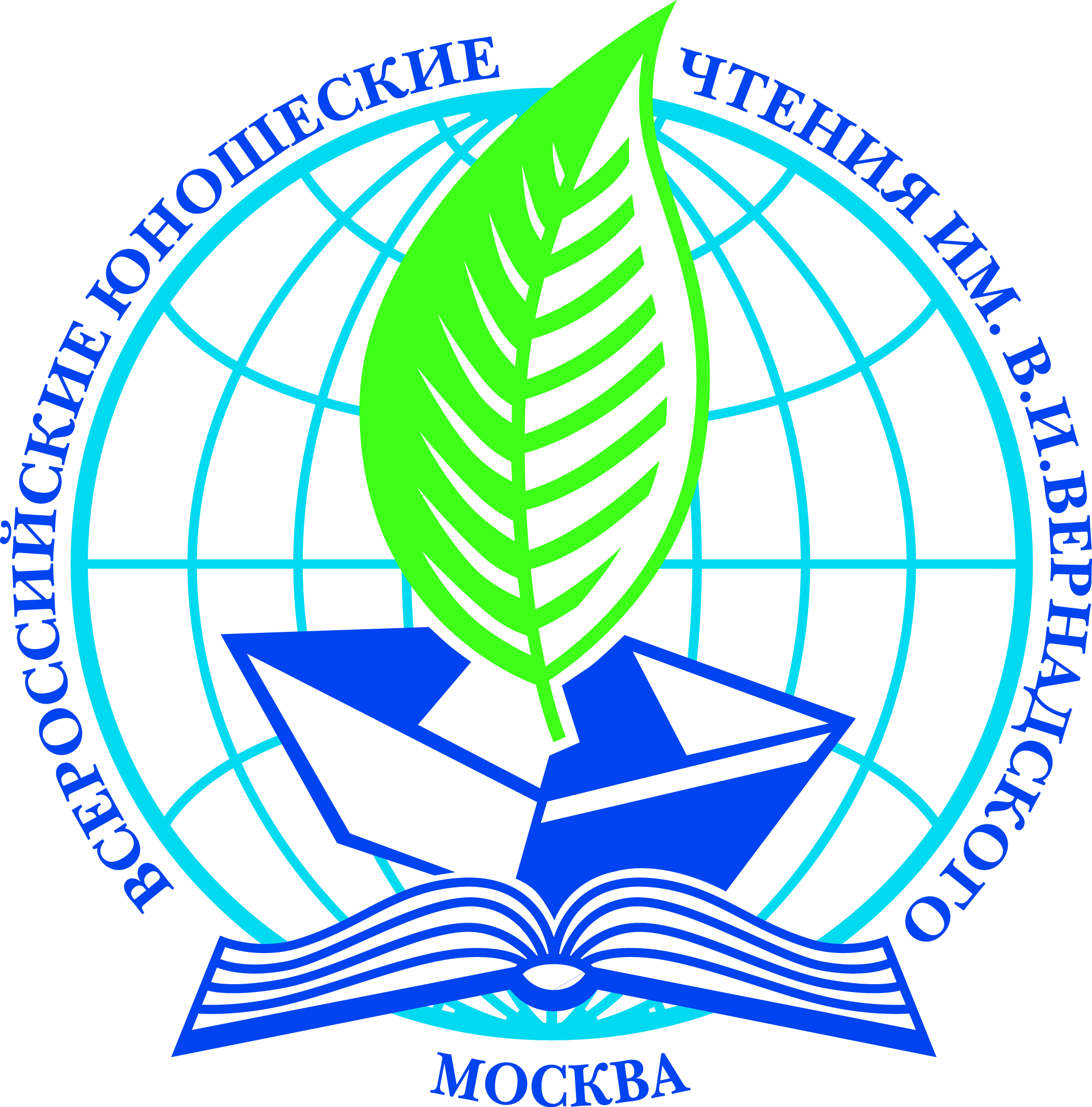 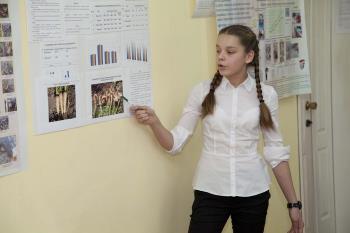 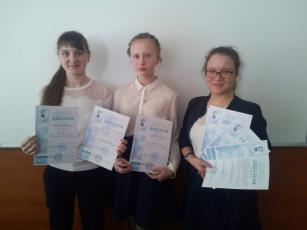 Всероссийский конкурс юношеских исследовательских работ им. В.И.Вернадского
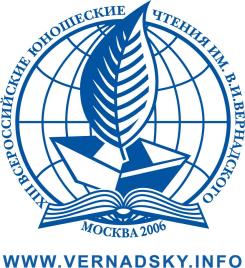 Около 10 000 работ;
Более 70 регионов РФ;
37 региональных конференций;
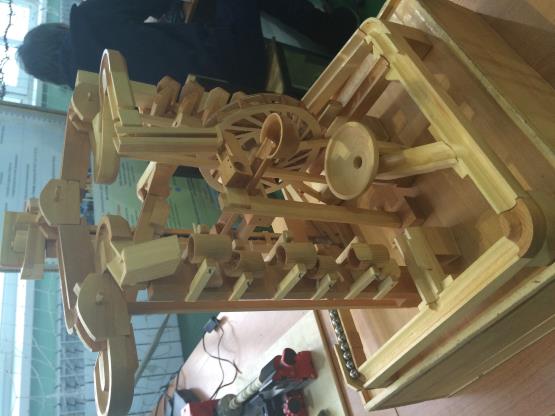 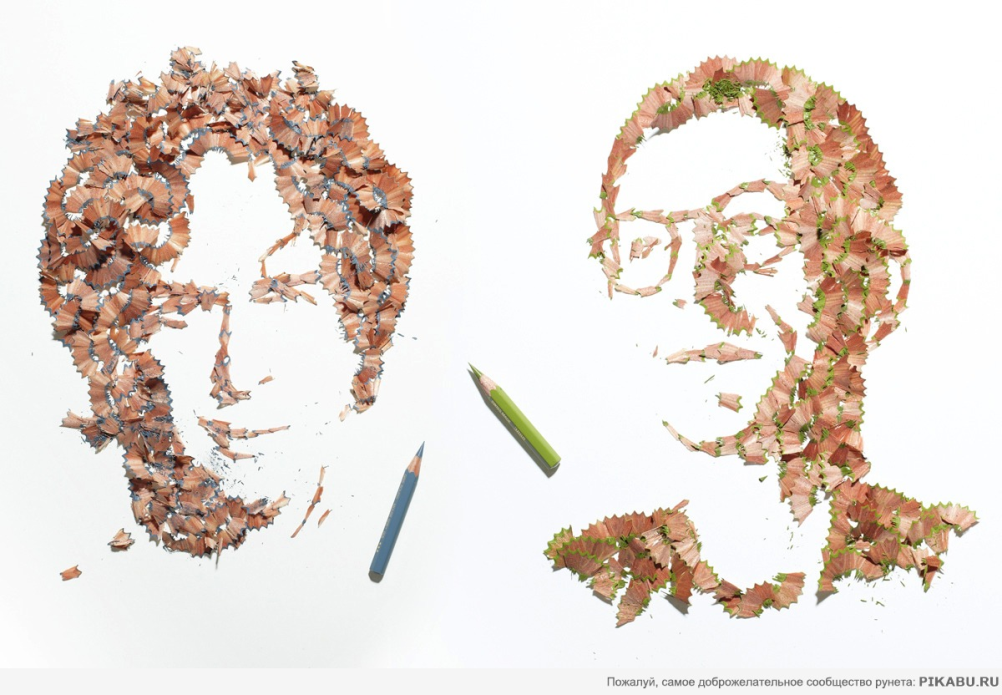 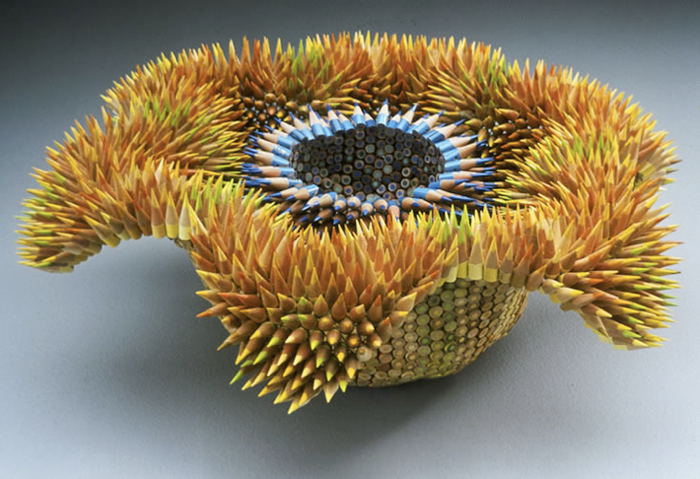 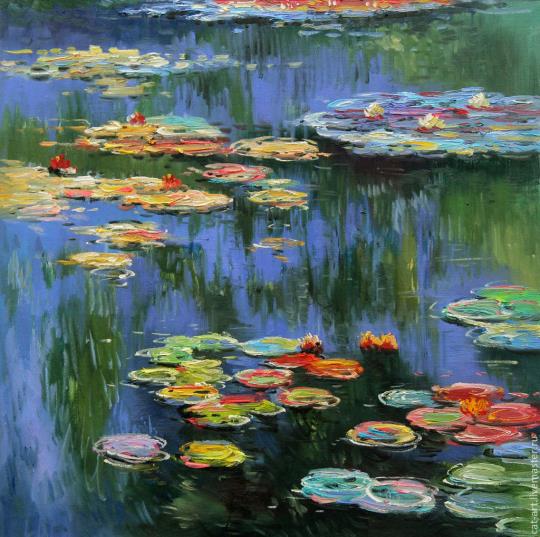 Арт объект  создание биосистемы на основе картины Моне
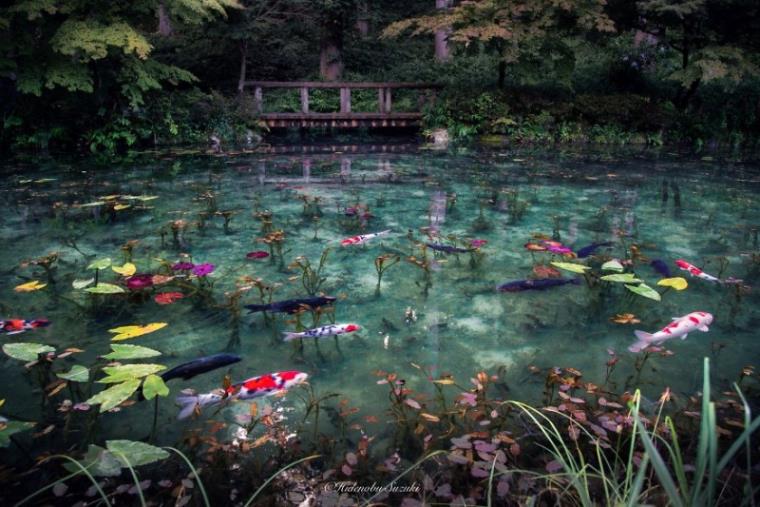 Виды экспертизы
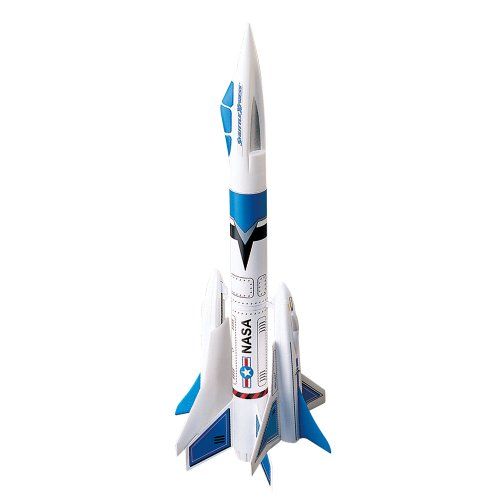 Педагогическая


Определение достигнутых образовательных результатов (предметных, метапредметных, личностных)
Предметно-профессиональная

Определение достигнутых  предметных компетенций, предпочтений и мотивации к профессиональной деятельности
Продукт выполнения проекта
Слагаемые профессиональности руководителя (эксперта) исследования (проекта) школьника
Учитель
Ученый
Научный метод
Педагогические навыки
Руководитель исследовательской (проектной) работы
Образовательные результаты
13
Развивающая мотивирующая экспертиза
Фиксация заслуг автора в разработке заявленной темы;
Обсуждение положительных сторон, мотивация на продолжение работы;
Фиксация ошибочных положений;
Формулирование неясных, проблемных вопросов;
Постановка задач на дальнейшую работу.
Оценка вклада каждого члена команды
Проблема
Теоретик-аналитик
Организатор
Цель
Задачи
Проектировщик
Объект
Исследователь
Предмет
Гипотеза
Метод
Экспериментатор
Проектная команда
Результат
Презентация
Дизайнер
Популяризация
PR-менеджер
Качественная и количественная оценка показателей
Количественная оценка выражается в единицах, которые можно подсчитать (например, количество выполненных проектов).
Качественная оценка проводится на основе экспертизы по диагностической карте, содержащей параметры и критерии, что позволяет сформировать количественную характеристику (например, степень сформированности психологических новообразований).
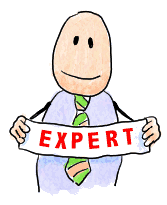 Пример диагностической карты
Тестовый объект: дерево сосна
17
Параметры и критерии оценки исследовательской работы (основная школа)
.
18
Параметры и критерии оценки исследовательской работы (основная школа)
.
19
Параметры и критерии оценки проектной работы (основная школа)
.
20
Параметры и критерии оценки проектной работы (основная школа)
.
21
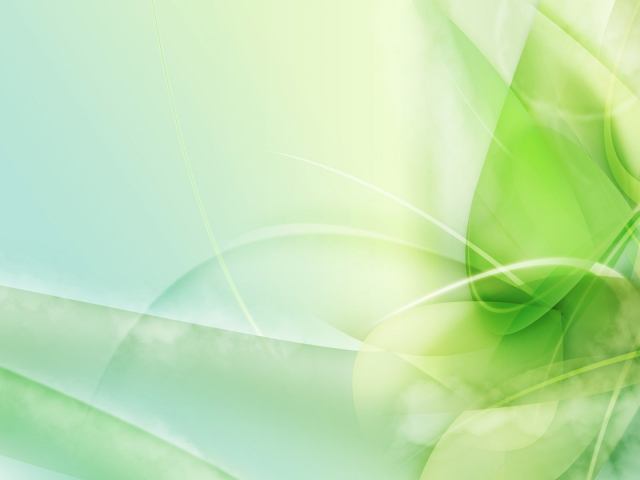 Научно-исследовательская работаТема:«ЛЕКАРСТВЕННЫЕ РАСТЕНИЯ, ПРИМЕНЯЕМЫЕ ДЛЯ ЛЕЧЕНИЯ ЗАБОЛЕВАНИЙ СЕРДЕЧНО – СОСУДИСТОЙ СИСТЕМЫ»
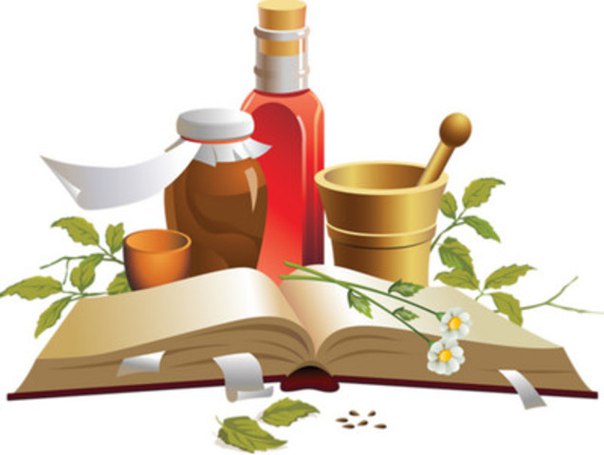 Тобольск, 2016
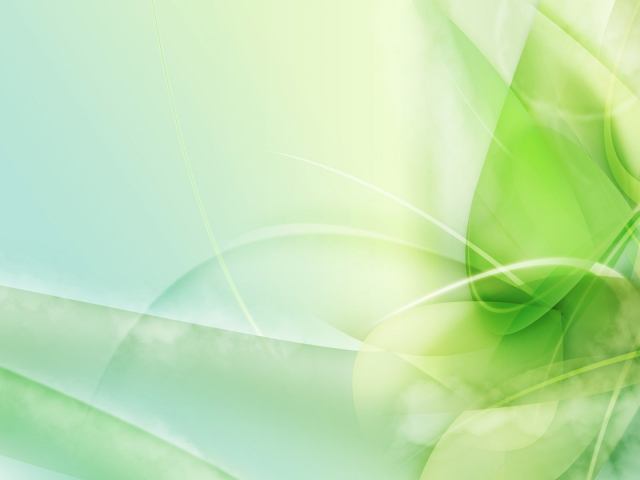 Актуальность исследования
Сердечно - сосудистые болезни в значительной степени обусловливают заболеваемость, смертность и трудовые потери в нашей стране.


	Средняя продолжительность жизни россиянина 65 лет. Для сравнения, средняя продолжительность жизни в США 77 лет, в Японии 78 лет.
23
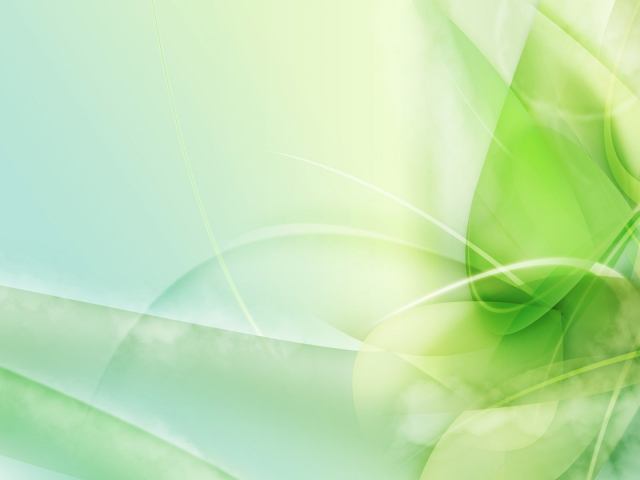 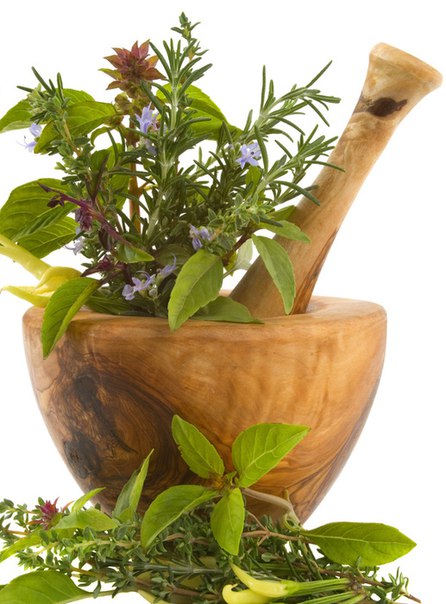 24
Задачи исследования:
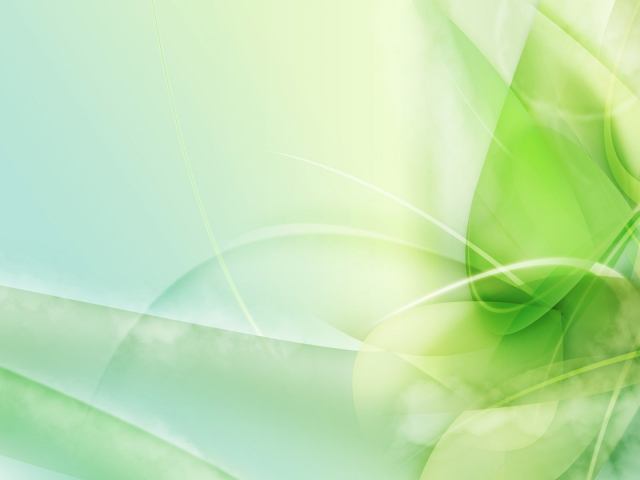 Изучить строение сердечно – сосудистой системы
Дать общую характеристику заболеваниям сердечно – сосудистой системы
Описать лекарственные растения, используемые для лечения заболеваний сердечно – сосудистой системы
Раскрыть роль лекарственных растений, применяемых при заболеваниях сердечно – сосудистой системы
Рассмотреть наиболее распространенные настои и сборы, применяемые для лечения сердечно – сосудистой системы
25
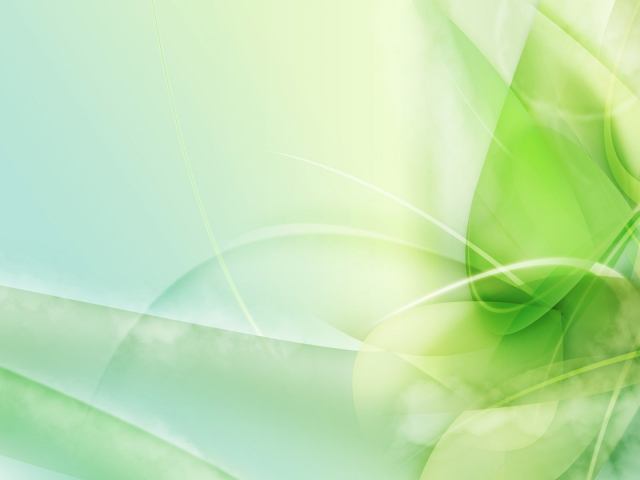 Объект исследования: 
	заболевания сердечно – сосудистой системы


	   Предмет исследования:
растения, применяемые для лечения заболеваний сердечно – сосудистой системы
26
Методы исследования:
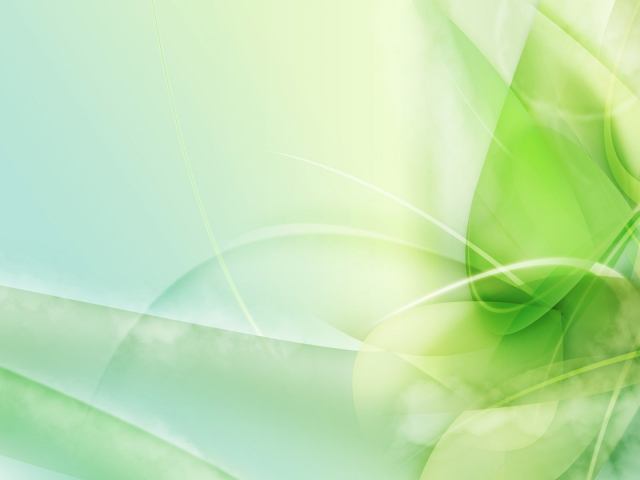 теоретический анализ
 синтез; 
анкетирование; 
математические методы обработки результатов;
сравнение и обобщение.
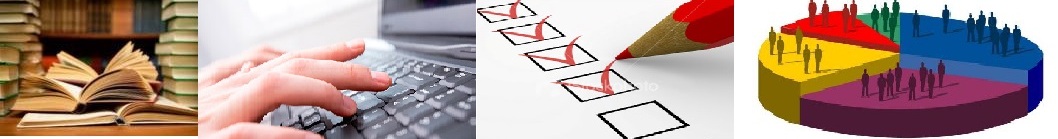 27
Сердечно - сосудистая система
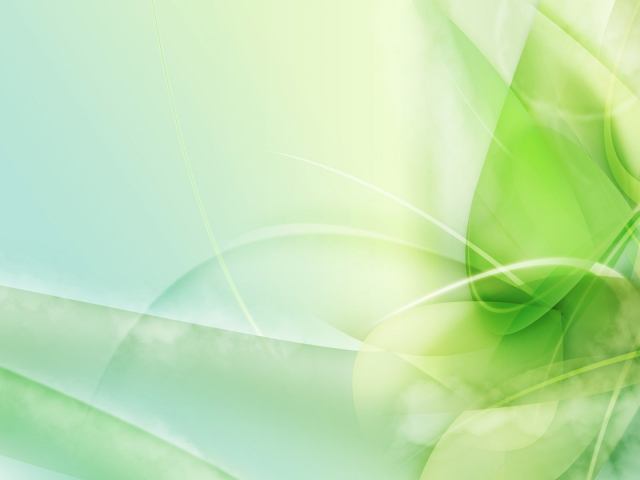 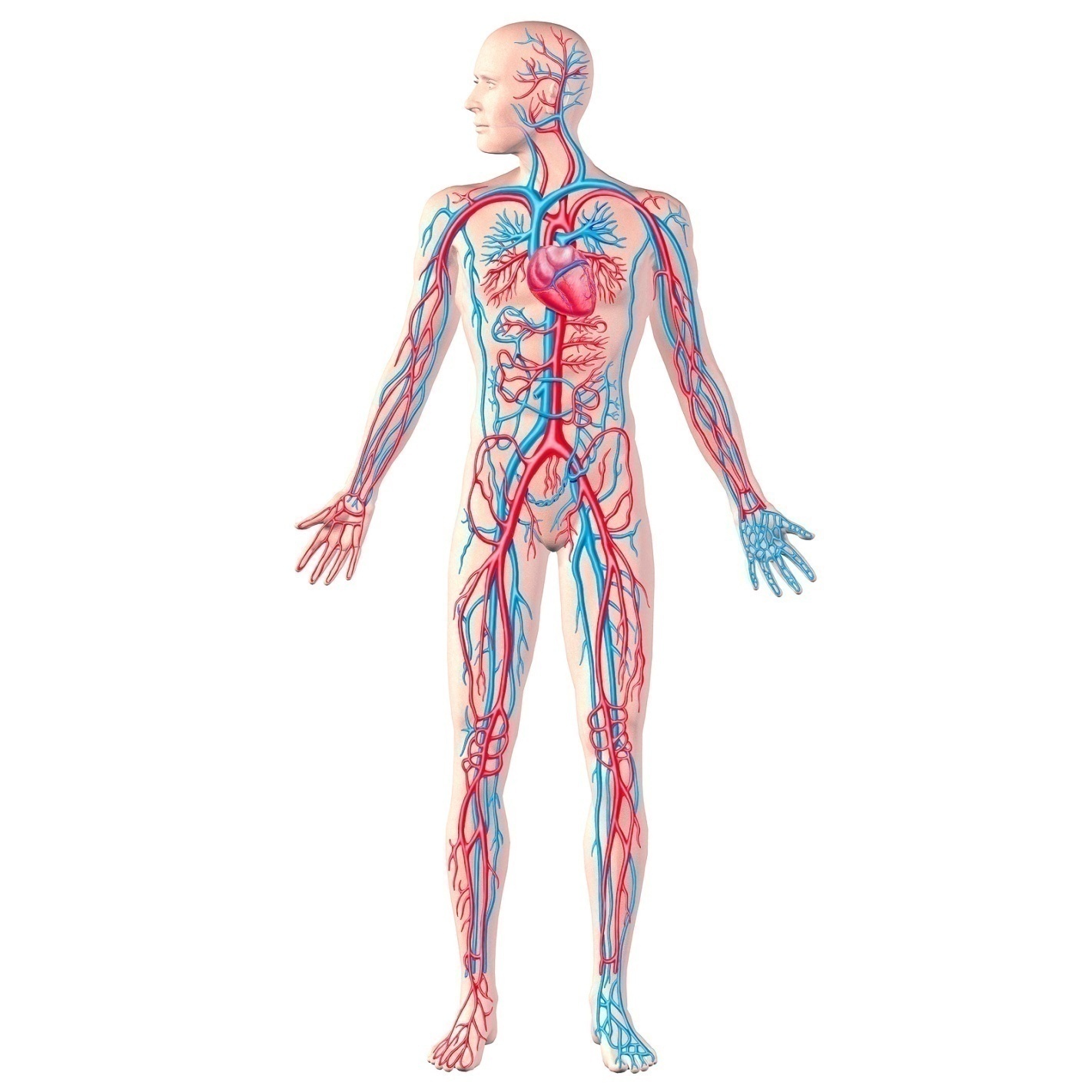 Объединяет все органы и системы организма в единое целое
Обеспечивает постоянную циркуляцию крови и отток лимфы
Снабжает органы и ткани питательными веществами и кислородом
Выводит из тканей и органов продукты обмена
Осуществляет температурный режим
28
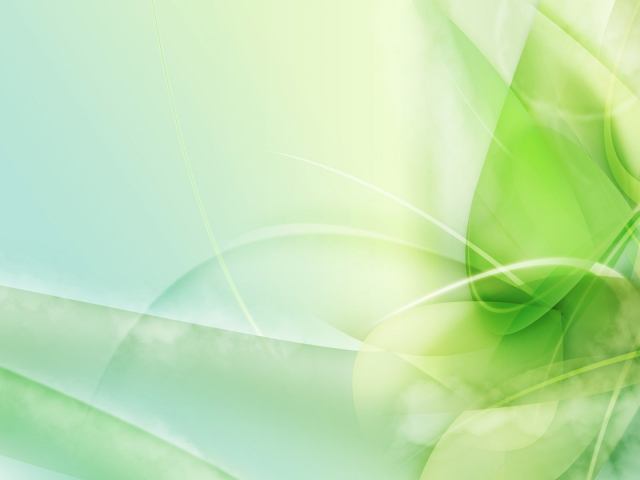 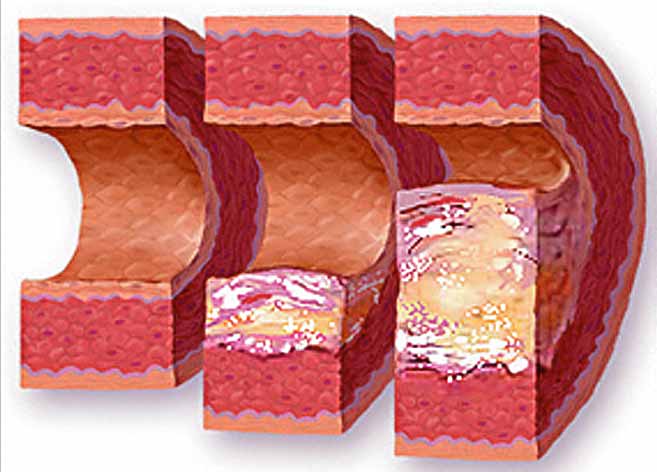 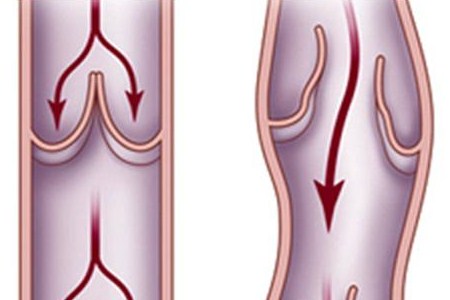 29
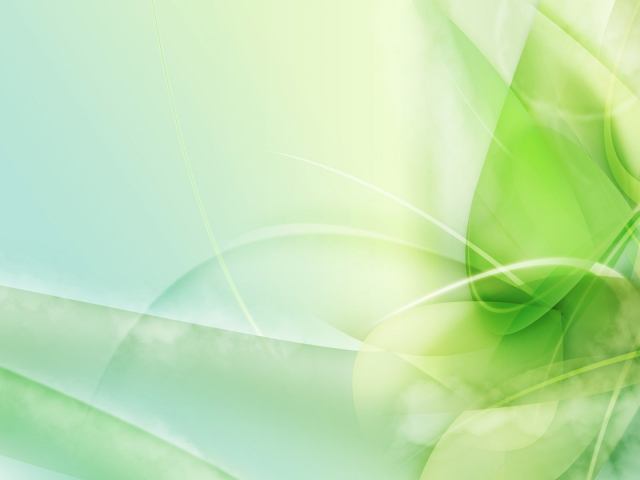 Лекарственные растения, применяемые для лечения и профилактики сердечно – сосудистых заболеваний
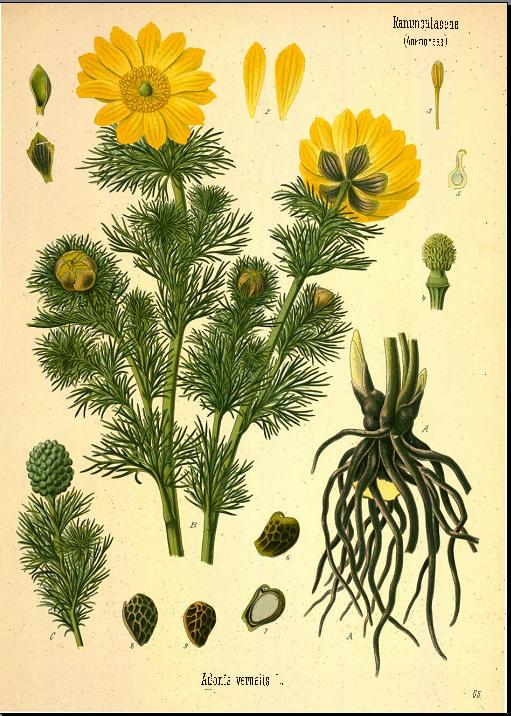 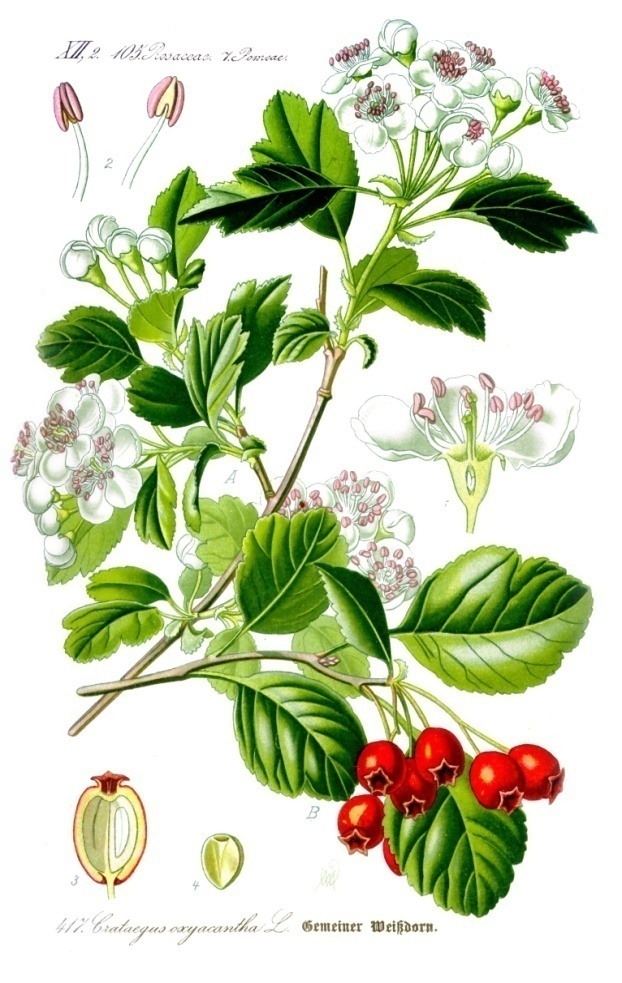 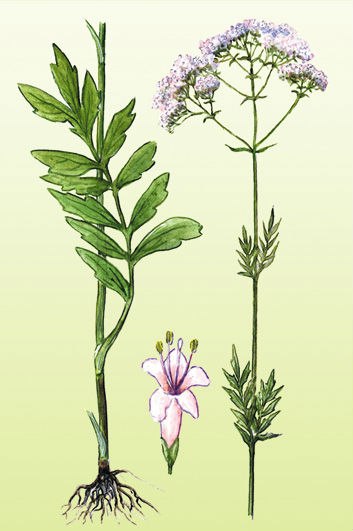 Адонис весенний                     Боярышник                           Валериана
                                                         кроваво-красный               лекарственная
30
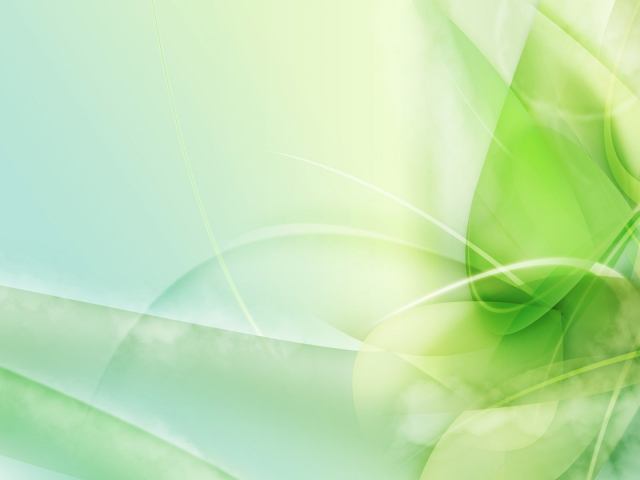 Пустырник сердечный
Действие настоев пустырника:
 нормализация сердечных ритмов; 
усиление силы сердечных сокращений;
  снижение артериального давления.


                 Противопоказания: не рекомендуется использовать при пониженном артериальном давлении
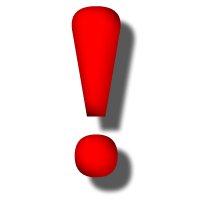 31
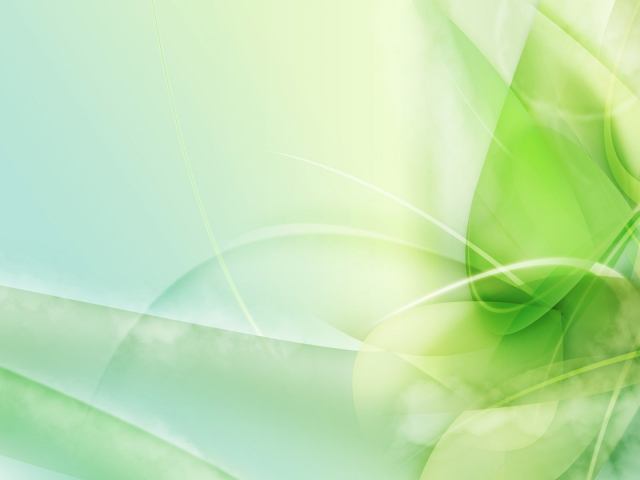 Анкетирование «Исследование роли фитотерапии при заболеваниях сердечно – сосудистой системы»
Цель анкетирования: изучить информированность населения о роли фитотерапии при сердечно - сосудистых заболеваниях
32
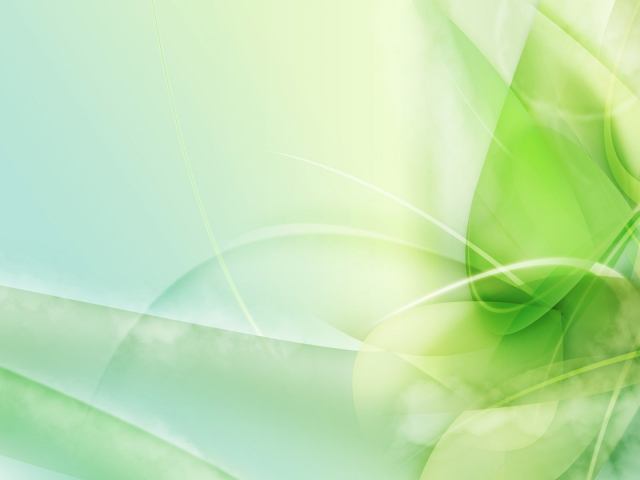 Задачи анкетирования
разработка содержания анкеты;

осуществление процедуры анкетирования;

составление матричных таблиц по первичным результатам анкетирования, составление статистических таблиц, на основе полученных результатов построение диаграмм;

анализ полученных результатов;

составление выводов
33
Проведение анкетирования
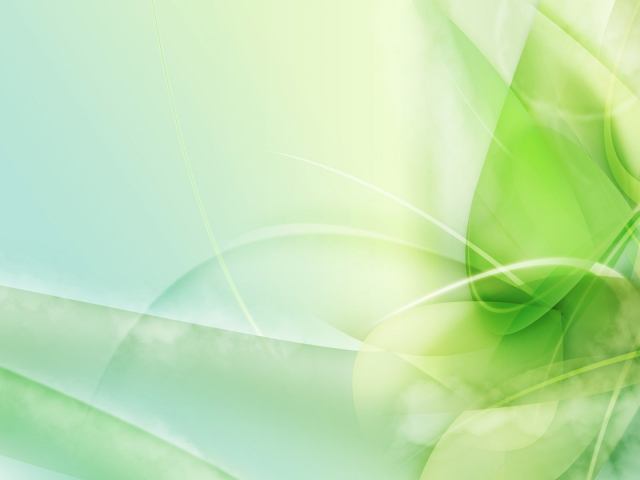 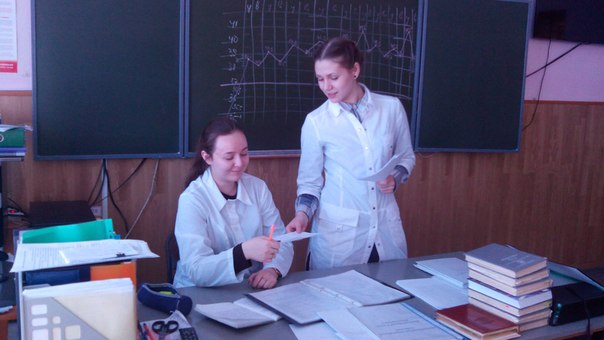 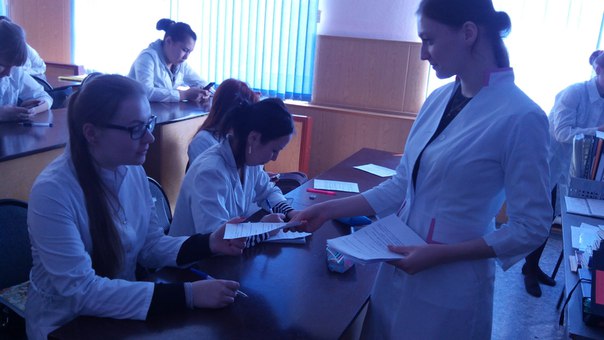 34
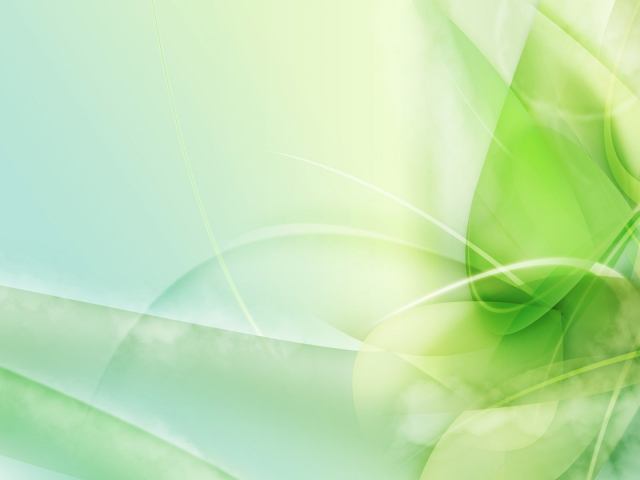 1 вопрос: «Как Вы считаете, заболевания сердечно – сосудистой системы являются наиболее распространенными в наше время?»
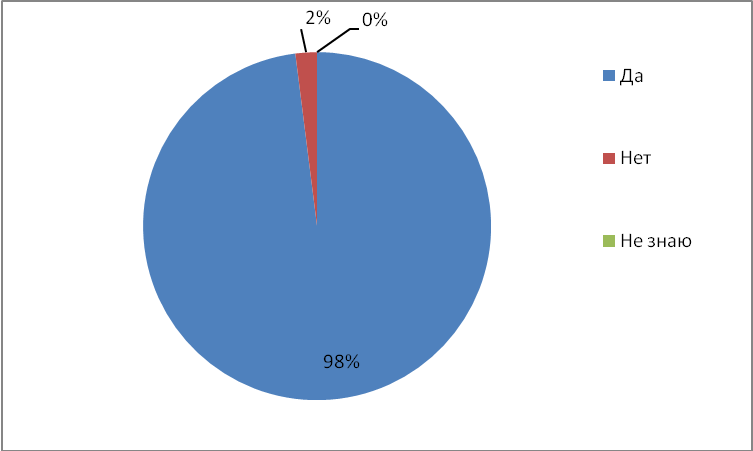 35
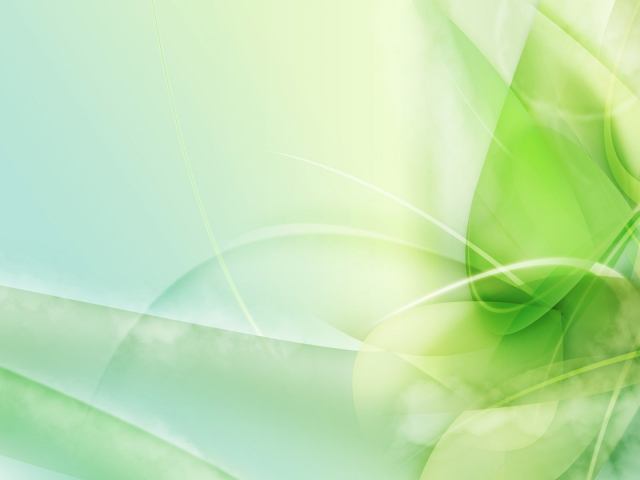 2 вопрос: «Страдаете ли Вы заболеваниями сердечно – сосудистой системы?»
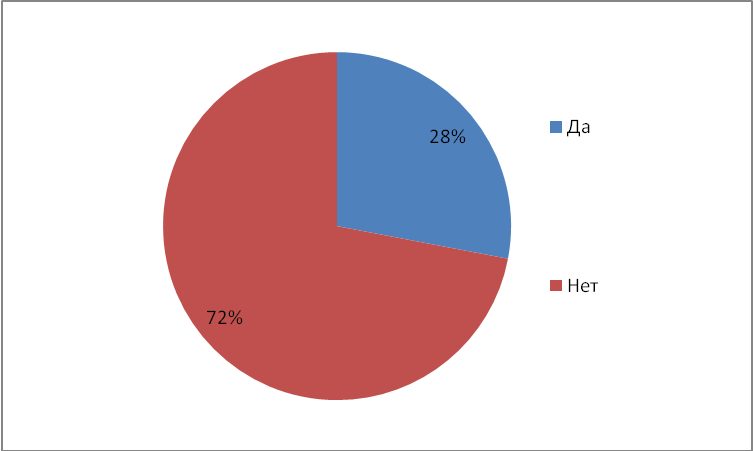 36
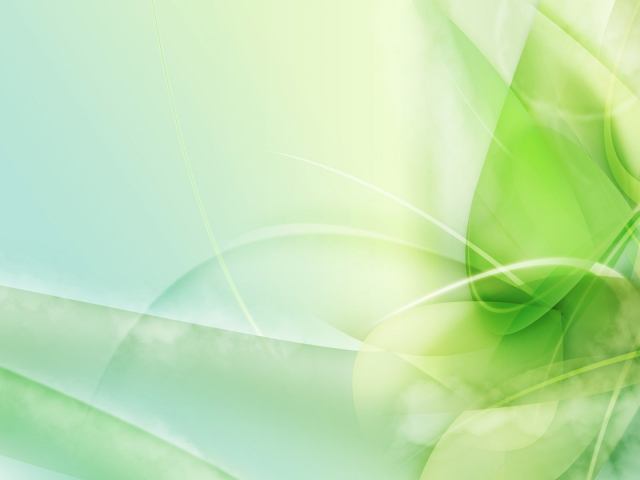 5 вопрос: «Откуда Вы узнали про лекарственные растения, используемые для лечения сердечно - сосудистой системы, если Вы применяете их?»
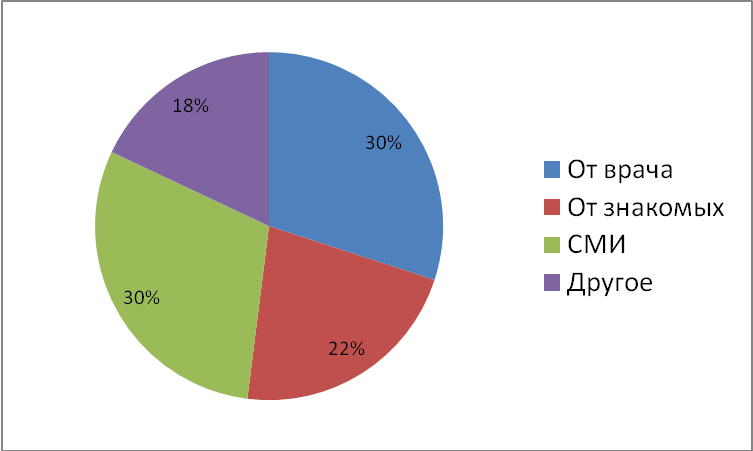 37
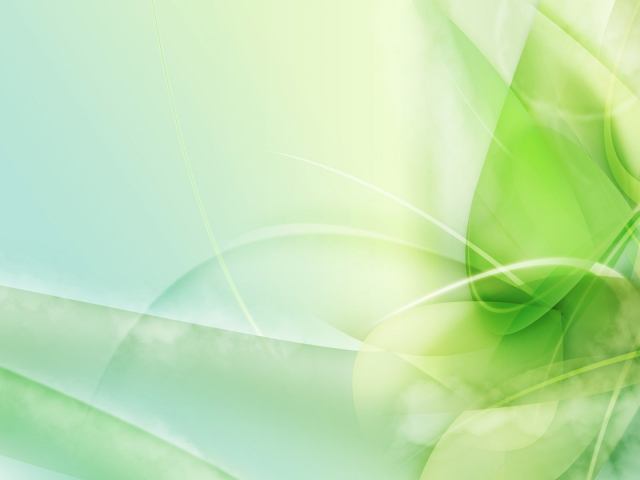 6 вопрос: «Знаете ли Вы растения, используемые для лечения сердечно – сосудистых заболеваний?»
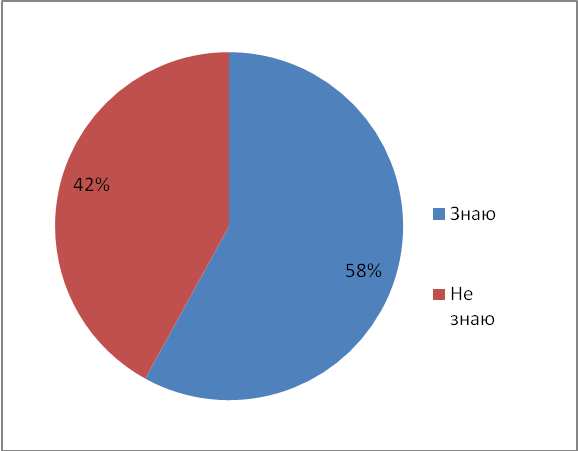 38
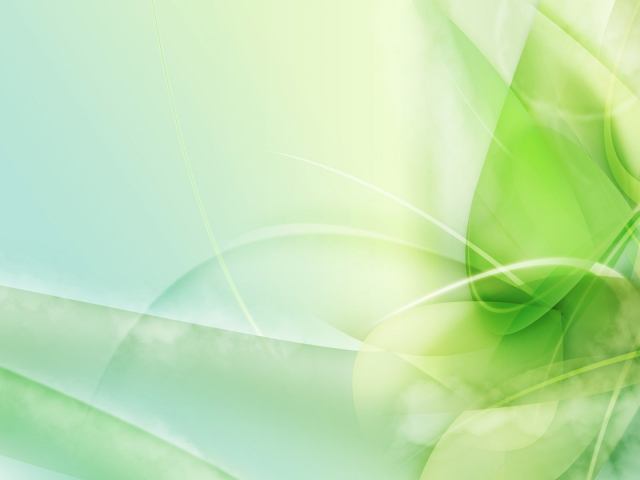 Выводы
Сердечно-сосудистые заболевания являются распространенными 
Лекарственные растения являются эффективным средством лечения сердечно-сосудистых заболеваний
39
Какие ошибки в работе и как на них корректно указать автору?
Назовите явные ошибки

Высказать замечания напрямую.
Через наводящие вопросы.
Сформулировать ошибки руководителю работы без присутствия автора.
Какие вопросы к презентации правильны с точки зрения
Как результаты опроса связаны с целью работы?
Сколько видов лекарственных растений Вы знаете?
Как возникает гипертоническая болезнь?
Каковы методы изучения лекарственных растений в Вашей работе?
Как связаны объект и предмет исследования?
Почему Вы решили провести анкетирование?
Какие еще системы организма Вы знаете?
Как применить результаты анкетирования на практике?
Контрольная сумма баллов для определения рейтинга конференции
Количество начисляемых баллов учащемуся
Вопросы:
Сколько работ может быть у одного учащегося?
На сколько и на какие конференции может быть представлена одна и та же работа?
Качество портфолио